RAZVOJ ČITALAČKIH VJEŠTINA
PUTEM SURADNJE MEĐU KNJIŽNICAMA
ČITANJE
čitanjem razvijamo kritičko mišljenje
 čitanjem razvijamo dječju kreativnost
 čitanjem razvijamo vokabular
 čitanjem razvijamo empatiju
 čitanjem razvijamo komunikacijske vještine
 čitanjem odgajamo djecu
 čitanjem potičemo koncentraciju
Čitanje i poticanje čitanja važno je u socijalnom, intelektualnom i emocionalnom razvoju djeteta. 
važno je čitanje djeci dok su mali, ali kasnije
Mogu čitati roditelji, bake i djedovi, odgojiteljica, kasnije učiteljica

POTICAJ za kasnije SAMOSTALNO ČITANJE
kurikulum
potrebu za čitanjem književnih tekstova i pozitivan stav prema čitanju iz potrebe i užitka
-– osobni i nacionalni identitet te razumijevanje općekulturnoga nasljeđa
– razvoj kreativne verbalne i neverbalne komunikacije
– razumijevanje kulture s gledišta svakodnevnoga života, s društvenoga gledišta, kulture u odnosu na popularnu kulturu i kulture u odnosu prema književnosti i ostalim umjetnostima te utjecaj kulture na oblikovanje vlastitoga kulturnog identiteta
mjesna knjižnica
bibliobus
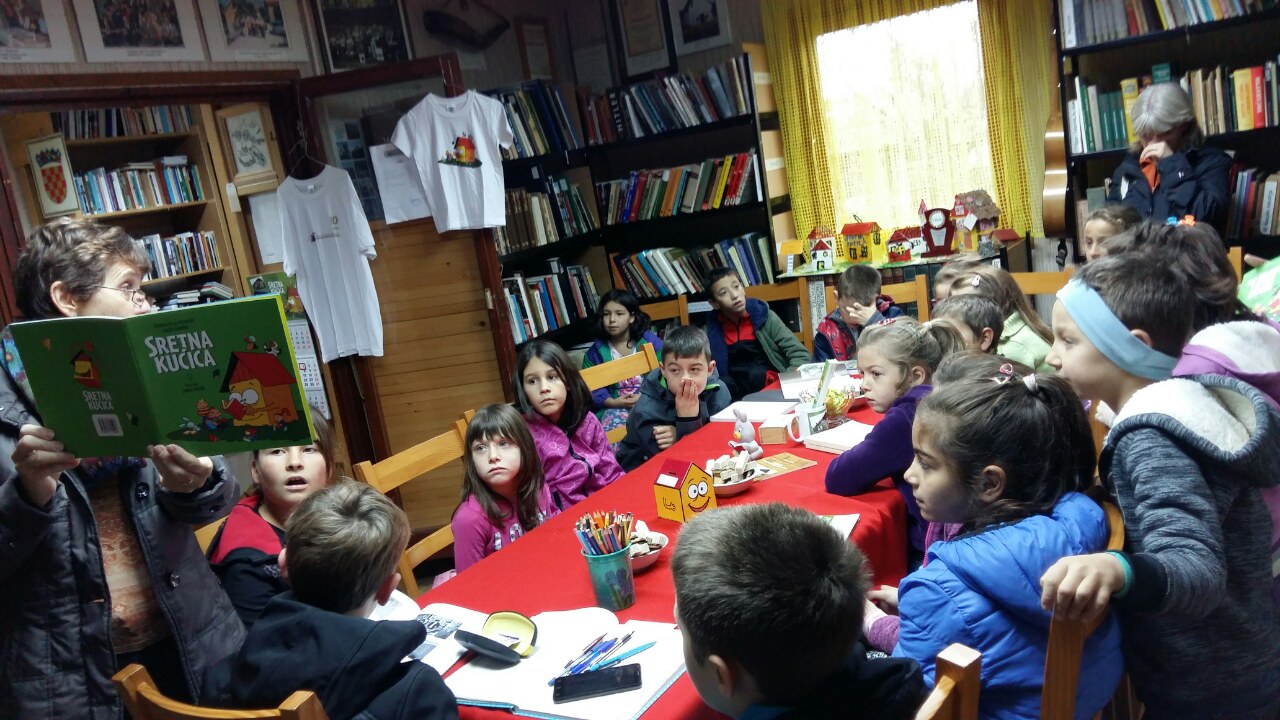 knjižnice
Upoznavanje sa školskom knjižnicom i knjižničarkom
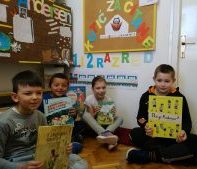 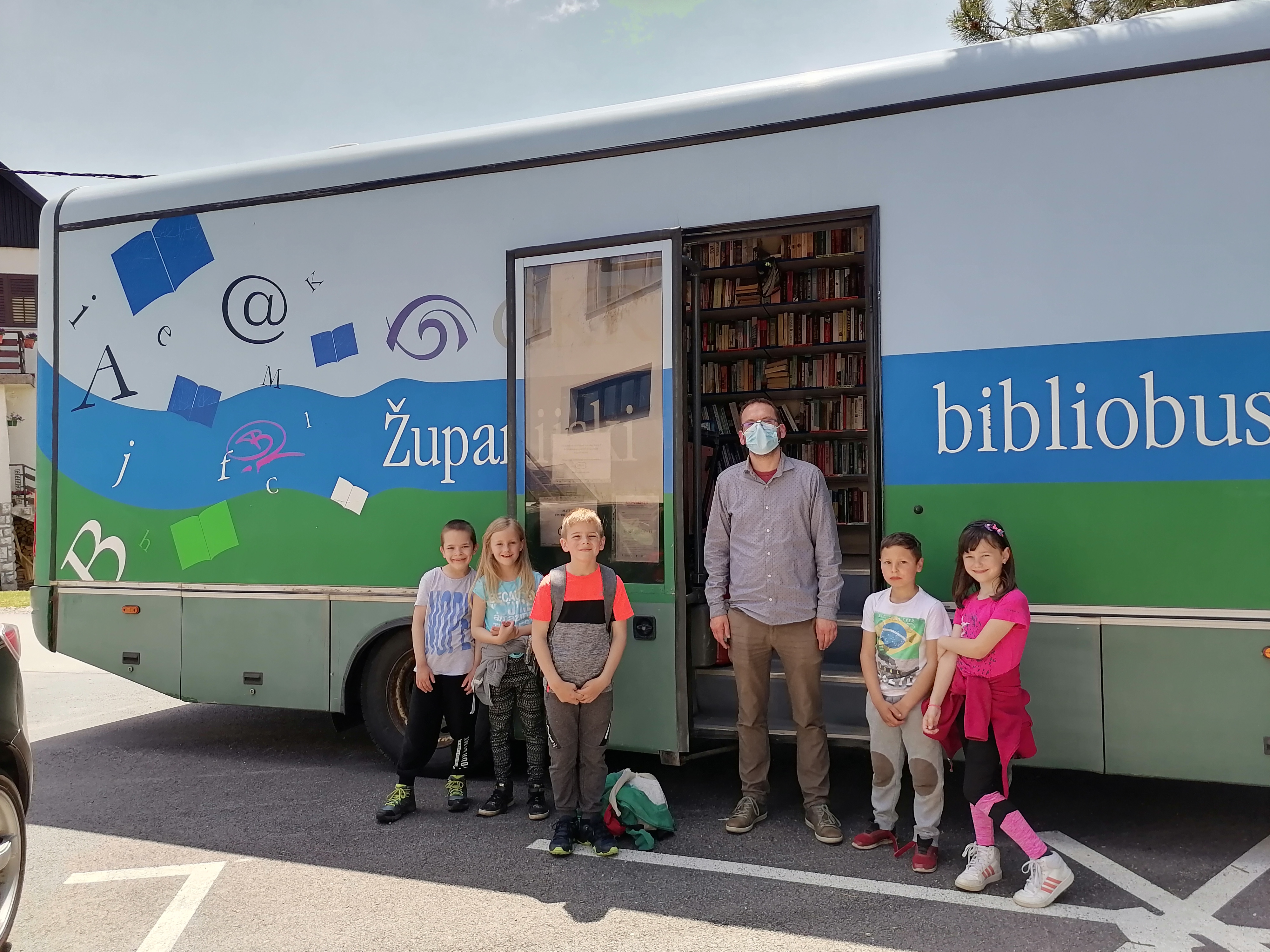 suradnja
Djeci bi trebalo čitati naglas od rođenja kako bi ona mogla povezati čitanje i knjige s ugodnim osjećajima, čuti zvukove, rime i riječi, kako bi mogla koristiti svoja osjetila sluha, vida i opipa te stvarati zvukove i počela razumijevati da slike prikazuju određene predmete iz njihove okoline.

Projekti u školskoj knjižnici:
Knjižničarka Sanja Despot Abramović
-     održavala satove čitanja lektire 
Obrađivala lektiru
Uključivala u razne projekte (sada Naša mala knjižnica)
Zapisivala povijest knjižnica i školstva
-istraživala stare publikacije u školskoj knjižnici i ost.
suradnja
Posjeti Hrvatskoj čitaonici sela Kuti
Uz Mjesec knjige
Sudjelovanje uz slikovnicu Sretna kućica, K.D.Petković, D.Arbanas
Uključivanje u Rijeka 2020 EPK
Sudjelovanje  na događanjima u knjižnici
Uređivanje izloga knjižnice svojim radovima
Međuknjižnična suradnja- knjižničarka Elvira Štrk
suradnja
Bibliobus
Uključivanje učenika od 1.razreda
Poticanje na čitanje
slikovnice
Prva djetetova knjiga upotpunjena ilustracijama
Tekst treba biti prilagođen djetetovoj sposobnosti primanja poruke slikovnice
Može se obrađivati kroz razne nastavne predmete
 hrvatski jezik
Priroda i društvo
Glazbene slikovnice

ILUSTRACIJE
- Likovna kultura
VRIJEDNOST
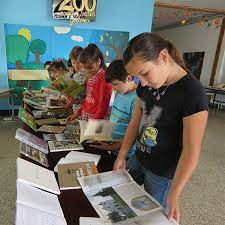 Poticanje na čitanje
Poticaj na interes prema knjigama, a time i prema kulturi općenito
Navika odlaženja u knjižnice, navika odlaženja na kulturne priredbe
Njegovanje zavičajnih govora, etnološke i etnografske baštine
Poticanje na interes za povijest svoga zavičaja
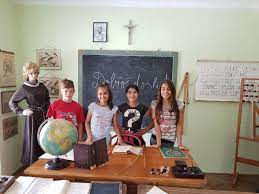 vrednovanja
Kriteriji uspješnosti u 1. razredu, koje smo oblikovali zajedno s učenicima:


ČITAM
			
TEČNO.   (bez zastajkivanja)			
GLASNO.			
PRIMJERENE BRZINE.			
STANEM KOD TOČKE.			
RAZUMIJEM .(ispričam što sam pročitao)			
ODGOVARAM NA PITANJA O PROČITANOM.
Ciljevi učenja:

razviti tehniku ​​čitanja,
glasno čitati riječi, jednostavne rečenice i kratke, jednostavne tekstove, napisana velikim slovima (malim slovima),
razviti pozitivan stav prema čitanju,
vrednovati sposobnost čitanja prema kriterijima uspješnosti te planirati kako je poboljšati,
izraziti svoje osjećaje tijekom čitanja.